Connected 4 Health
EVALUAREA STĂRII DE NUTRIȚIEInstitutul Politehnic din Bragança
Proiect Numărul: 2021-1-RO01- KA220-HED-38B739A3
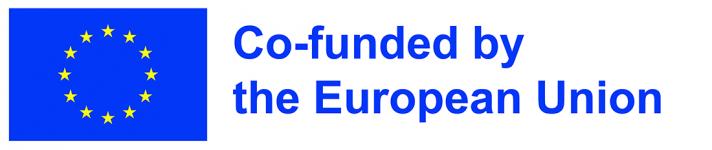 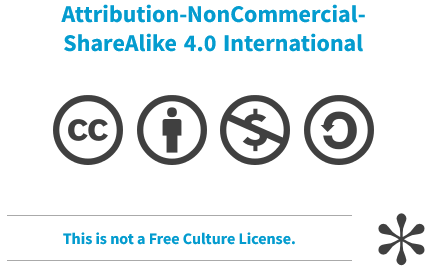 Sprijinul Comisiei Europene pentru realizarea acestei prezentări nu constituie aprobarea conținutului, care reflectă exclusiv punctul de vedere al autorilor, iar Comisia nu poate fi considerată responsabilă pentru modul în care ar putea fi folosite informațiile incluse mai jos.
2
Evaluarea stării de nutriție
Implică metode și tehnici de verificare a stării nutriționale a unui individ

Obiectiv: identificarea unor posibile probleme, pentru a ajuta în procesul de recuperare și menținere a sănătății
3
Evaluarea stării de nutriție
Este rezultatul echilibrului dintre consumul de nutrienți și nevoile nutriționale
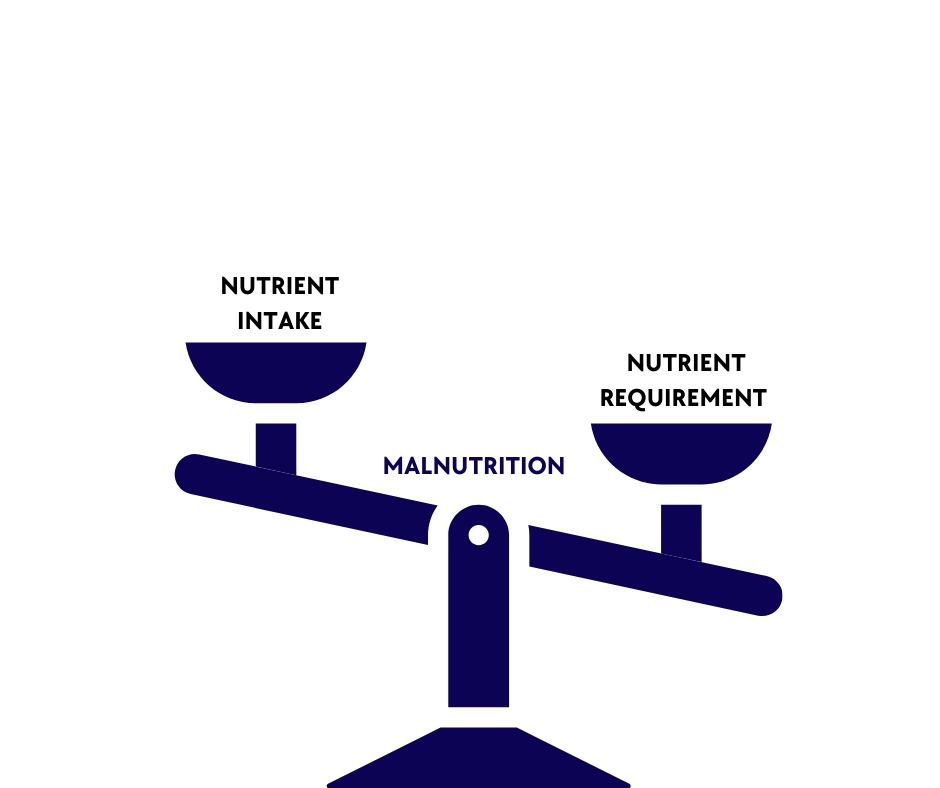 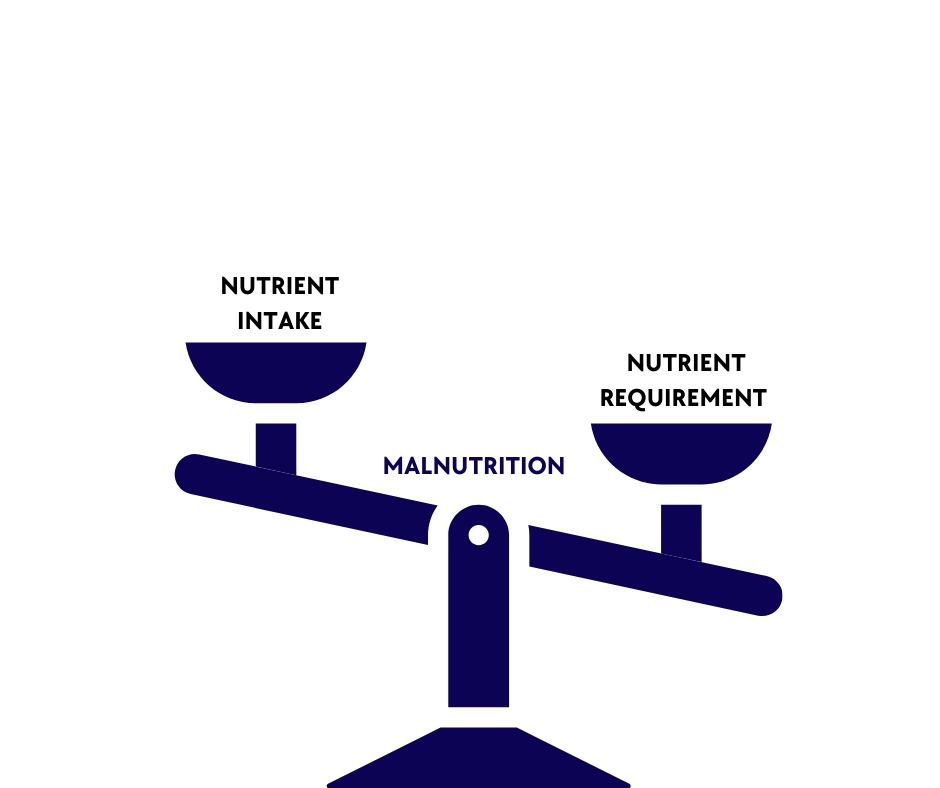 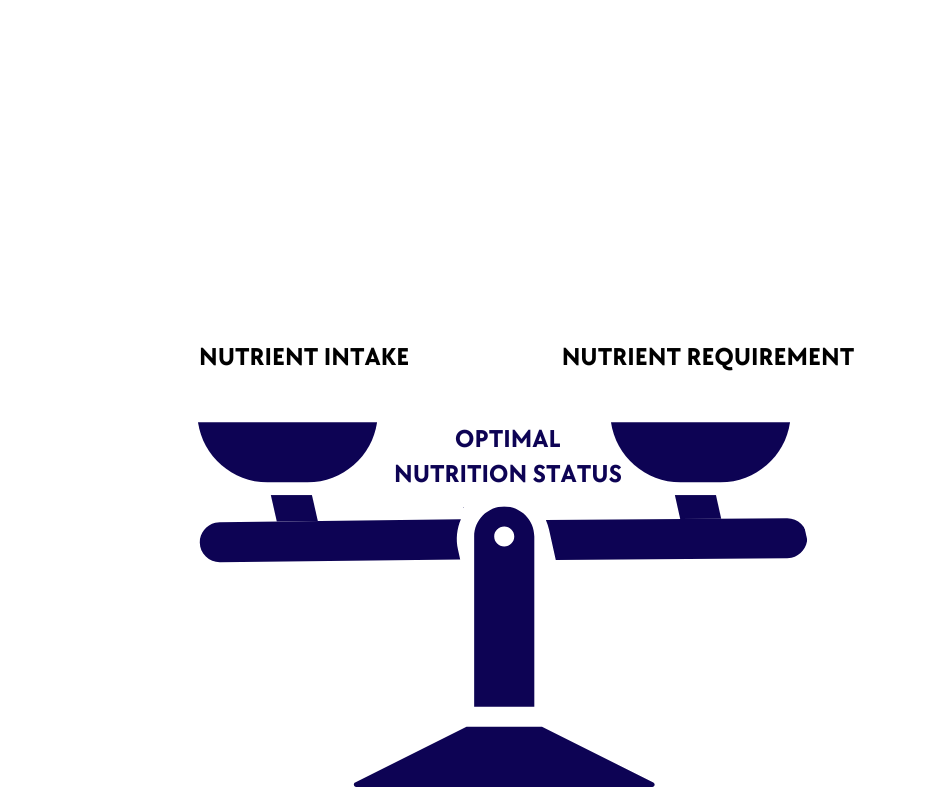 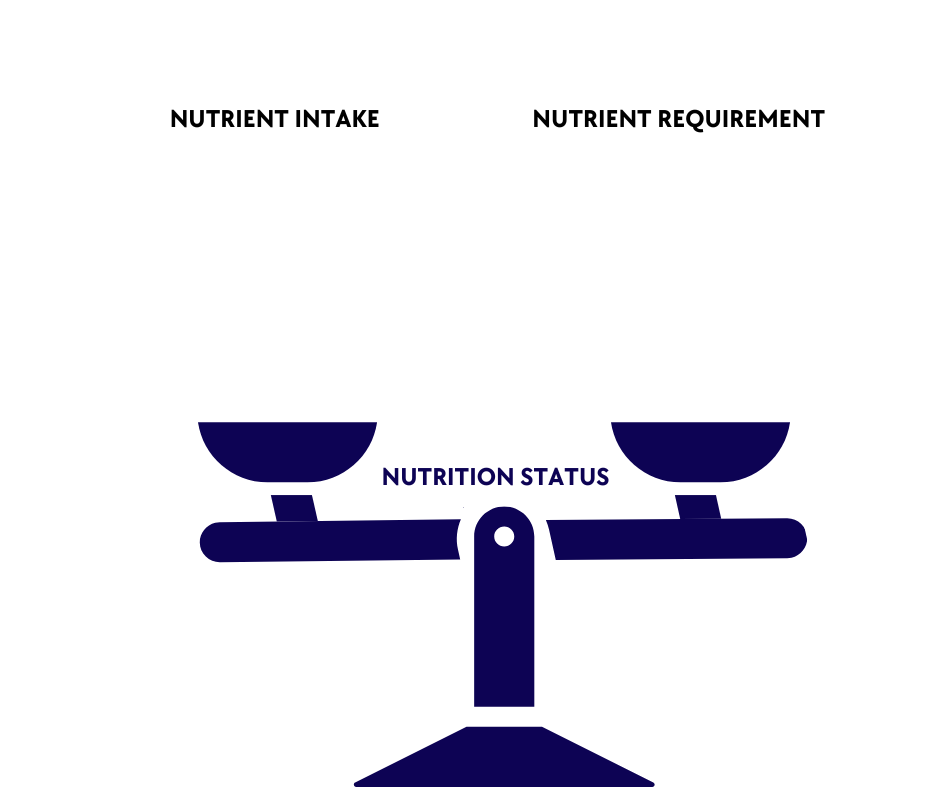 4
Evaluarea stării de nutriție
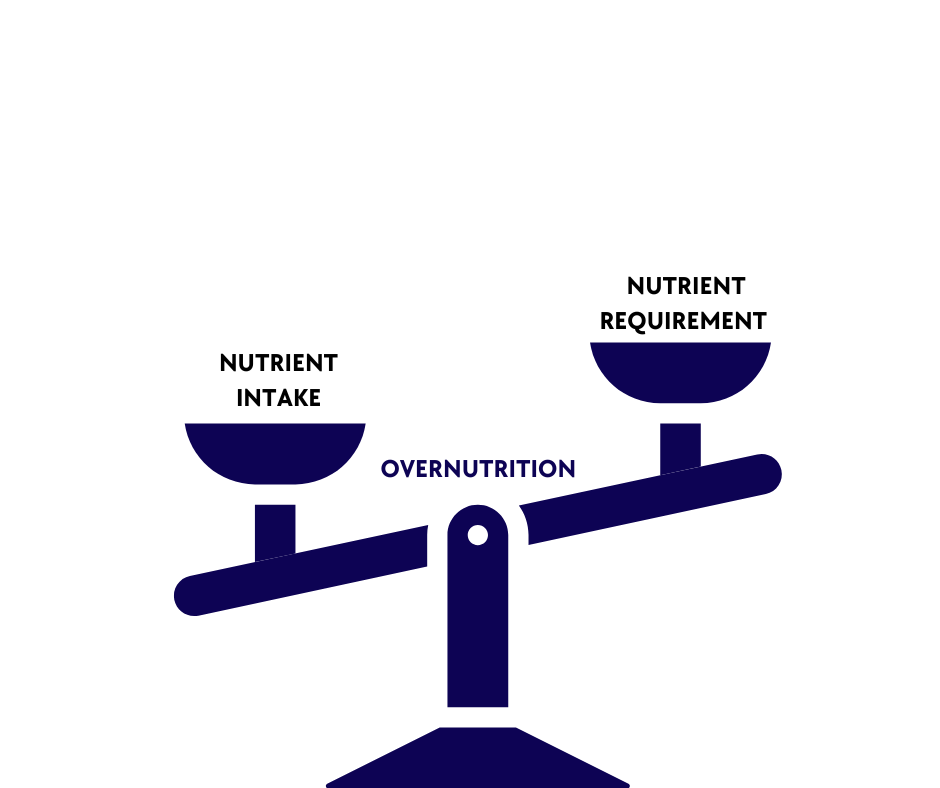 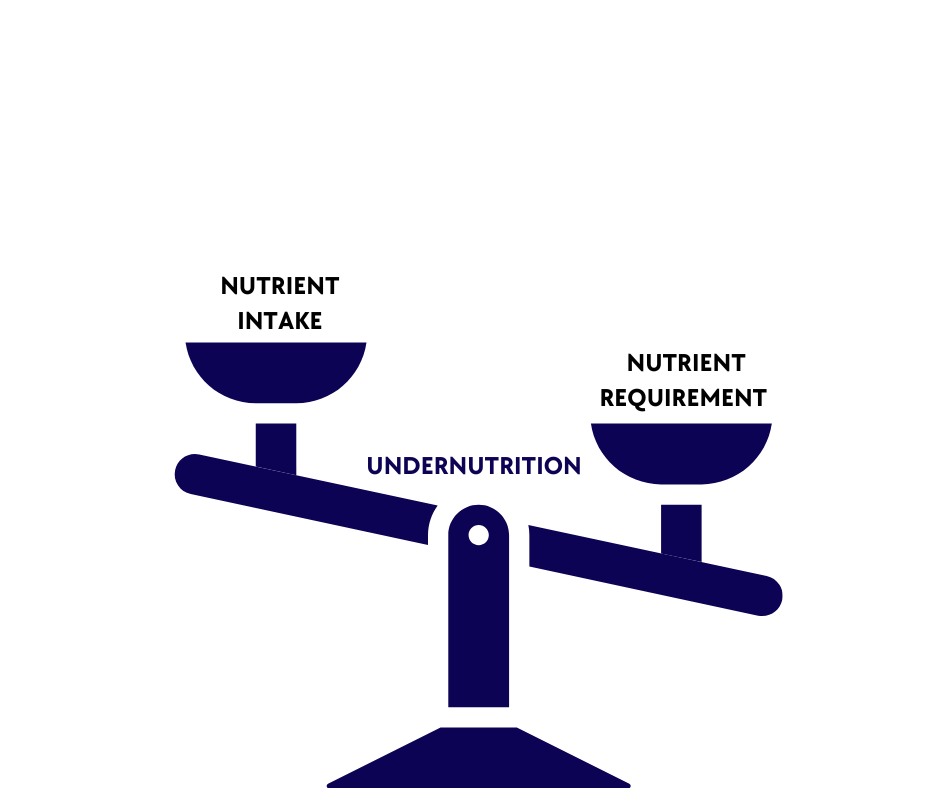 5
Metoda ABCD
A: Evaluarea antropometrică
B: Evaluarea biochimică
C: Evaluarea clinică
D: Evaluarea dietei/alimentației
6
A – Metode antropometrice
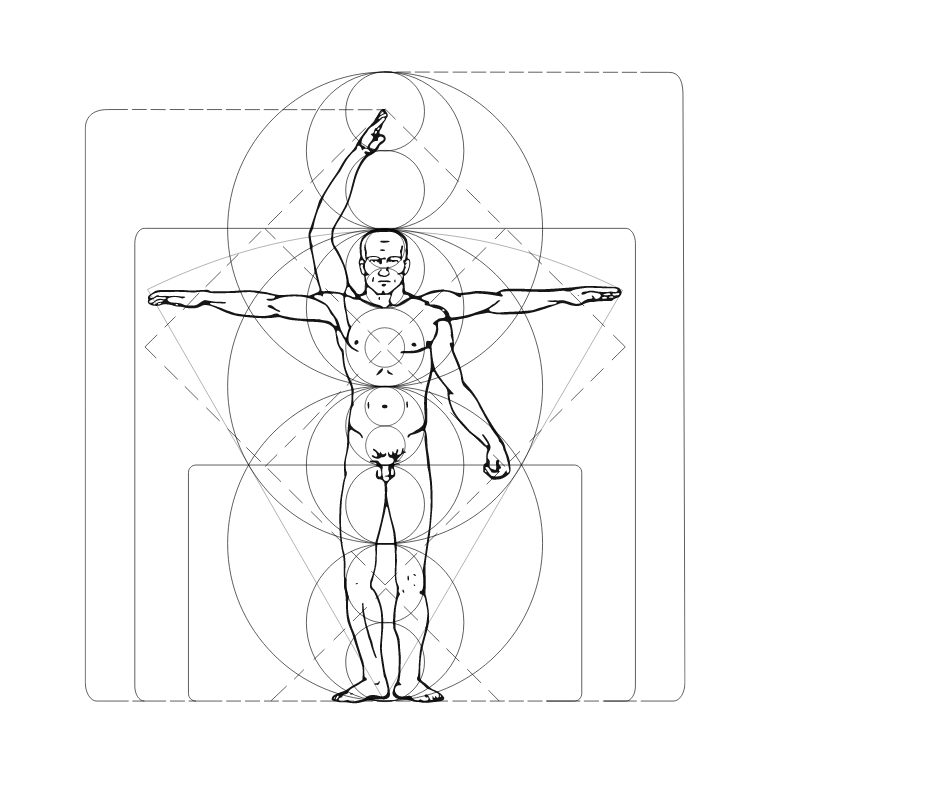 Constau în măsurarea externă a corpului uman 
Reflectă starea de sănătate și de nutriție
Comparate frecvent cu standarde sau folosite în ecuații de predicție
7
A - Metode antropometrice
GREUTATEA CORPORALĂ
Excesul sau deficitul influențează negativ morbiditatea și mortalitatea
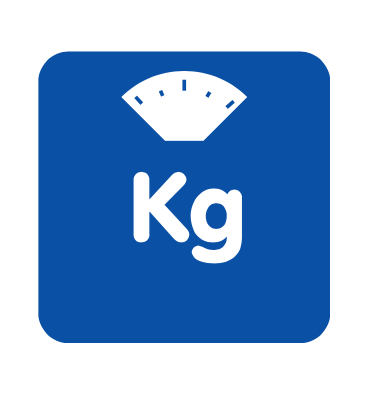 8
A - Metode antropometrice
ÎNĂLȚIMEA
Se măsoară folosind un stadiometru de sine stătător sau unul fixat la înălțimea corespunzătoare pe un perete
Se pot face și alte măsurători antropometrice și, cu ajutorul acestora, se poate estima înălțimea
Lungimea ulnei
Înălțimea genunchiului
Demi-span
9
A - Metode antropometrice
Indexul de Masă Corporală– IMC  (Adulți)
Este un indicator de greutate pentru înălțime care poate fi utilizat pentru a clasifica supraponderalitatea și obezitatea
Greutate (Kg) / Înălțime (m2)
10
A - Metode antropometrice
Un IMC peste cel recomandat crește riscul de a dezvolta anumite afecțiuni, inclusiv diabet de tip 2, boli de inimă, osteoartrită.
Un IMC foarte scăzut crește riscul de osteoporoză și complicații asociate cu subnutriția.
11
A - Metode antropometrice
Exemplu
Greutate = 72 Kg, Înălțime = 1.65m
IMC = 72 / (1.65*1.65) = 26.45  -> Supraponderal
 Risc crescut de comorbidități
12
A - Metode antropometrice
Indice de Masă Corporal– IMC (Copii)
Pentru copii și adolescenți, se folosesc funcțiile de repartiție IMC de vârstă și de specificare a sexului
13
A - Metode antropometrice
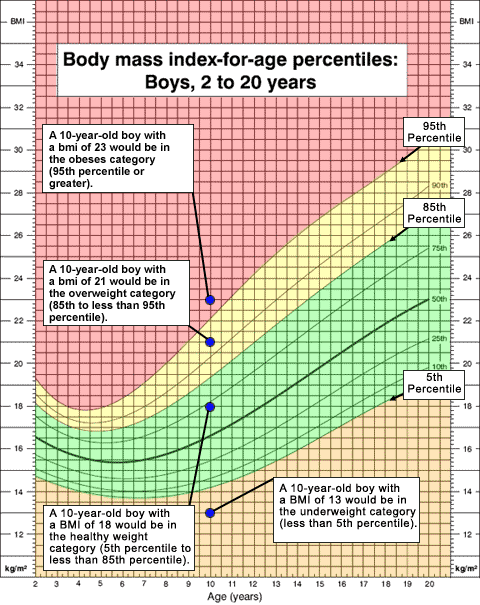 *Cutt-off point to children between 2 to 18 years old
14
https://www.who.int/tools/child-growth-standards/standards/weight-for-age
A - Metode antropometrice
CIRCUMFERINȚA TALIEI
15
A - Metode antropometrice
RAPORTUL ȘOLD-TALIE
Raportul șold-talie(WHR) este un indicator important pentru riscuri de sănătate cauzate de obezitate
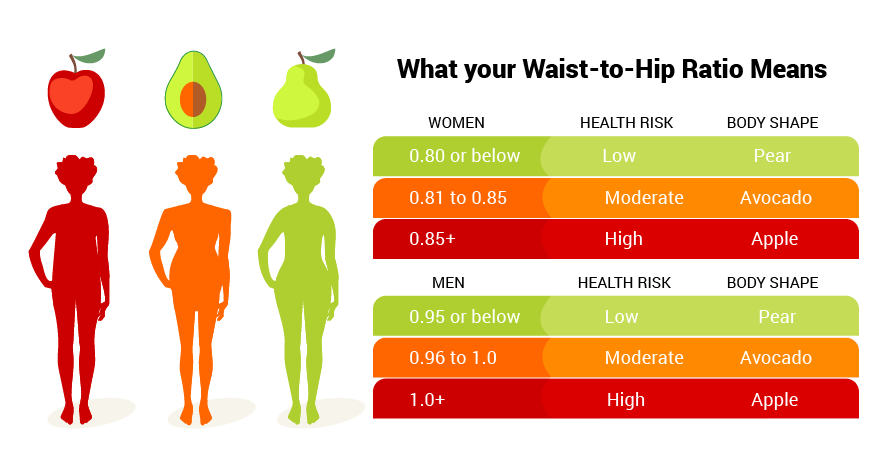 https://www.nestle-caribbean.com/wellness-tools/waist-hip-ratio/about
16
A - Metode antropometrice
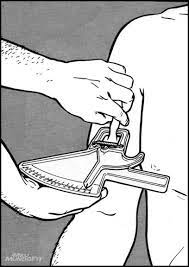 STRATURILE DE GRĂSIME
Relația dintre grăsimea subcutanată și grăsimea corporală totală poate fi analizată prin măsurarea grosimii pliurilor pielii în anumite locuri, pentru a estima adipozitatea
17
A - Metode antropometrice
IMPEDANȚĂ BIOELECTRICĂ
Analiza impedanței bioelectrice este o măsură ușoară, non-invazivă, folosită pentru a estima cantitatea de apă corporală totală și compoziția corpului
18
B – Metode biochimice
Evaluarea biochimică înseamnă verificarea nivelurilor de nutrienți din sângele, urina sau scaunul unei persoane. 
Rezultatele testelor de laborator pot oferi cadrelor medicale informații utile despre problemele medicale care pot afecta apetitul sau nutriția.
19
B - Metode biochimice
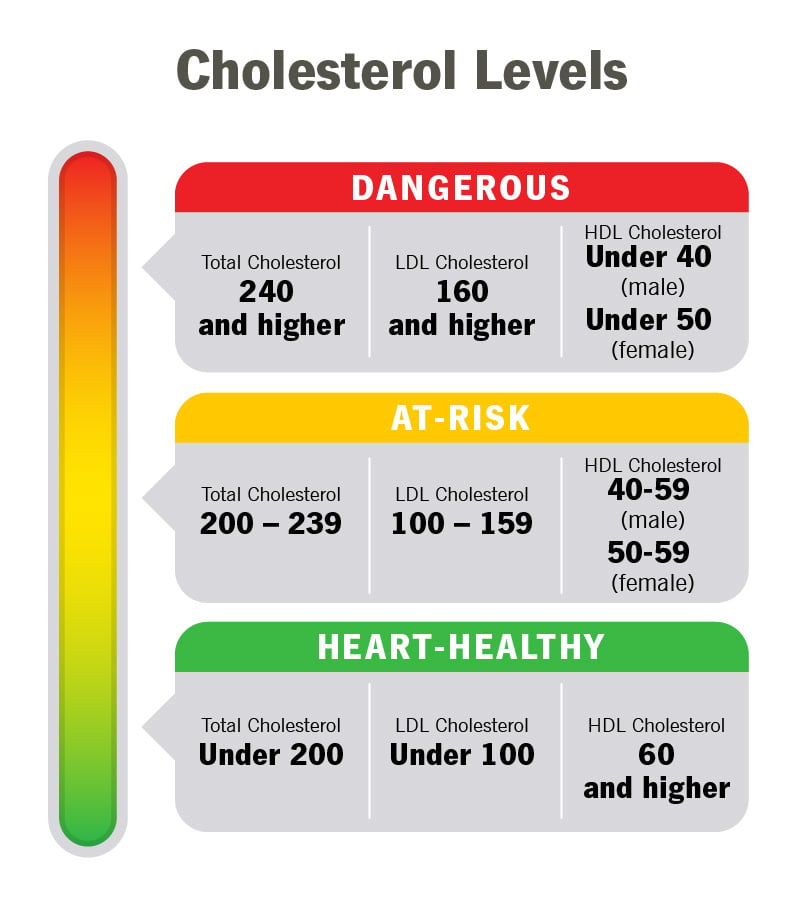 Colesterol
Evaluează metabolismul grăsimilor și riscul de apariție a unor boli cardiovasculare
20
https://my.clevelandclinic.org/health/articles/11920-cholesterol-numbers-what-do-they-mean
B - Metode biochimice
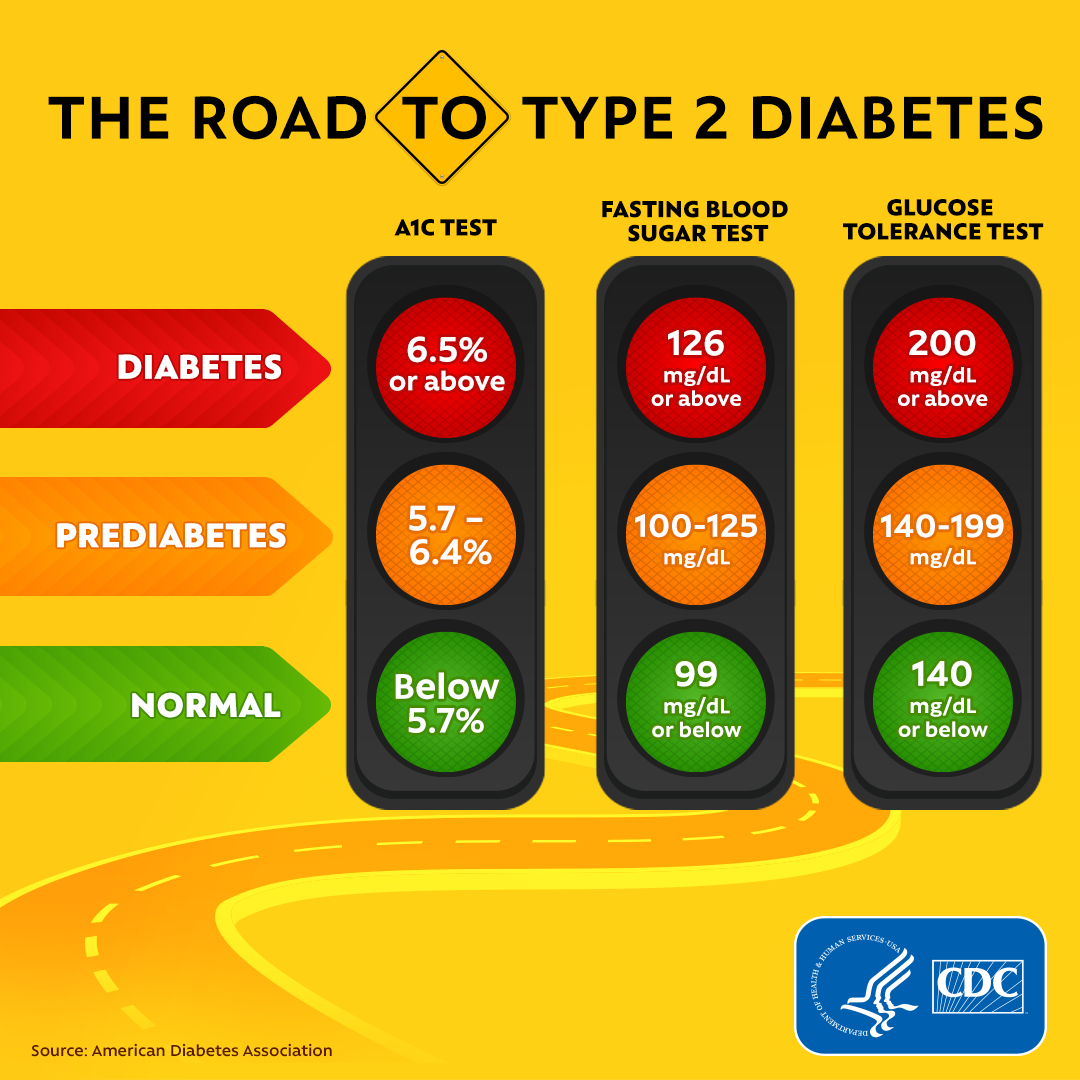 Teste de diabet
21
https://www.cdc.gov/diabetes/pdfs/library/socialmedia/road-to-diabetes-infographic.pdf
C – Metode clinice
Evaluarea clinică include verificarea semnelor vizibile ale unor carențe în nutriție
Păr, gură, unghii, piele, ochi, limbă, mușchi, oase
Istoricul medical; tratamente medicamentoase 
Factori de risc pentru apariția unor boli (fumat, consum de alcool, supraponderabilitate)
Simptome (febră, diaree, vomă)
22
D – Evaluarea dietei/alimentației
Metode retrospective
Istoricul ultimelor 24h (24 HR)
Istoricul alimentației
Chestionar privind frecvența alimentației
Chestionar privind frecvența scurtă
23
D - Evaluarea dietei/alimentației
Metode actuale
Istoric de cântărire a alimentelor
Istoricul alimentației cu cantități aproximative
Analiză duplicat
Istoric folosind echipamente electronice (telefoane mobile, aparate video)
24
D - Evaluarea dietei/alimentației
Respectarea instrucțiunilor de alimentație și de consum al alimentelor

https://www.fao.org/nutrition/education/food-based-dietary-guidelines
25
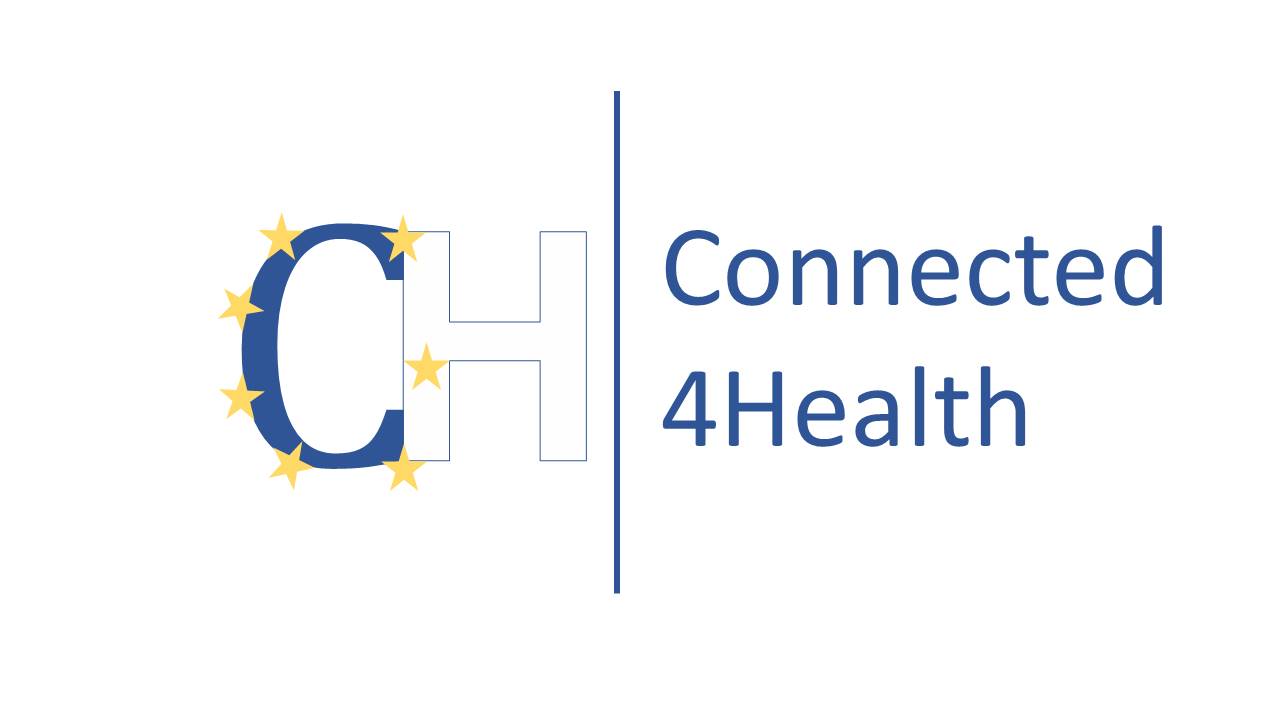 Institutul Politehnic din Bragança
26